Democracia:  melhor forma de governo
BR Agosto 2022: 75% (3 a cada 4 pessoas) concordam que a democracia é sempre melhor que qualquer outra forma de governo

BR Junho 2020 - 70%
Datafolha 19/08/22
1
Defesa da ditadura
BR Agosto 2022: 7%
                            
BR Setembro 2021 - 9%
Datafolha 19/08/22
2
O ESTADO DEMOCRÁTICO DE DIREITO e a QUALIDADE DA DEMOCRACIA
TGE II
Nina Ranieri
2023
Plano de Aula


I- O Estado Democrático de Direito
 Premissas
 Ondas de democracia
 Sistemas democráticos

II – A qualidade da democracia: porque isso importa?
4
Estado Democrático de Direito: Definição  


Estado Moderno constitucional e internacional de direito

Objetivo: promover e assegurar a mais ampla proteção dos direitos fundamentais 

Fundamentos: soberania popular
                          democracia
                          justiça social    
                           dignidade humana


Garantias jurídico-processuais
5
Estado democrático

                                                           

Premissa básica - sistema político no qual: 


todos os indivíduos, para quem estão voltadas as decisões coletivas,
 
participam direta ou indiretamente, 

em igualdade de condições, da tomada dessas decisões
6
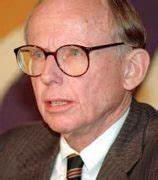 A  3ª. Onda - Samuel P. Huntington 

Onda de democratização

Conjunto de mudanças políticas, jurídicas e institucionais 
de um regime não democrático para o democrático 
ocorrem em um determinado período de tempo 
superam eventuais mudanças em sentido contrário, no mesmo período  

Implica a liberalização do sistema político

Nem todos os processos de democratização ocorrem em ondas
As 3 ondas de democracia alcançaram número pequeno de Estados    
A cada onda, corresponde uma contra onda
7
A  3ª. Onda - Samuel P. Huntington
8
1ª Onda   x  1ª Contra Onda
9
1ª Onda   x  1ª Contra Onda
10
1ª Onda   x  1ª Contra Onda
11
Sistema democrático


Requisitos mínimos:

1- voto universal adulto

2- eleições periódicas, livres, competitivas e justas

3- mais de um partido político

4-fontes alternativas de informação
12
QUALIDADE DA DEMOCRACIA  correntes teóricas
Democratização / consolidação crises
Dados sobre a performance da democracia
Robert Dahl – Poliarquia
+ Larry Diamond e L. Morlino

Arendt Lijphart –Patterns of Democracy
 superioridade da democracia consensual
Freedom House
Polity IV
Economist Inteligence Unit
13
(Boas) DemocraciasVárias modalidades de democracia
Deve assegurar simultanea e articuladamente: 

1- soberania popular / regra da maioria
2- ampla liberdade e igualdade política
3- boa governança: respeito ao estado de direito; 
instituições estáveis, funcionando de forma legítima e correta
14
Boa Democracia
15
16
Qualidade               




        Robert A. Dahl (1915-2014)                       


 


Para garantir que os membros da associação política sejam iguais, são necessárias 5 condições:
Participação efetiva + igualdade de voto + entendimento esclarecido + controle do programa de planejamento + inclusão de adultos

Sobre a democracia, Brasília, Ed. UnB, 2009, p. 48/49
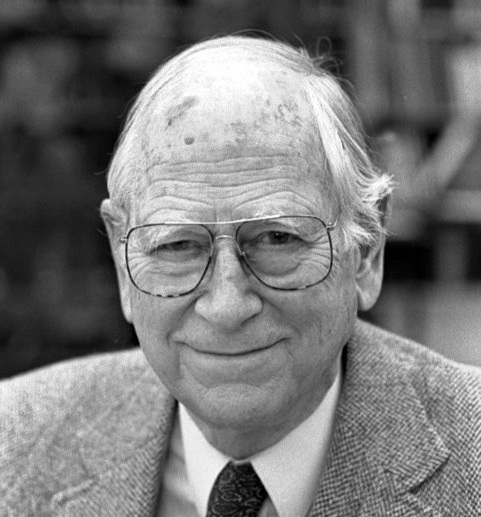 17
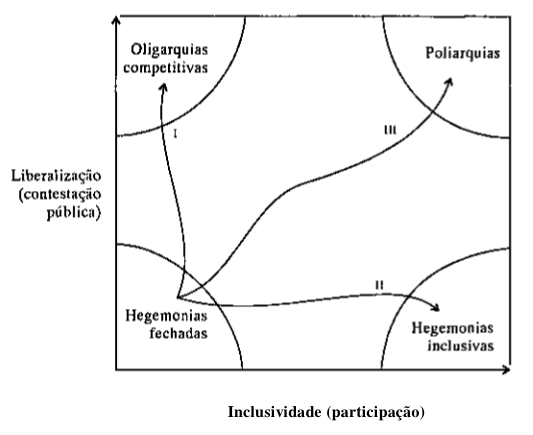 18
Poliarquia
   
R. Dahl
19
Crises da Democracia 



Novas agendas de pesquisa: 

Como a democracia continua a funcionar? 

O sistema democrático pode chegar ao fim? 

Retrocesso /recaída (backsliding) da democracia? 
Quais os sintomas?
 
Estudos comparativos das circunstancias do presente
20
Crises da Democracia
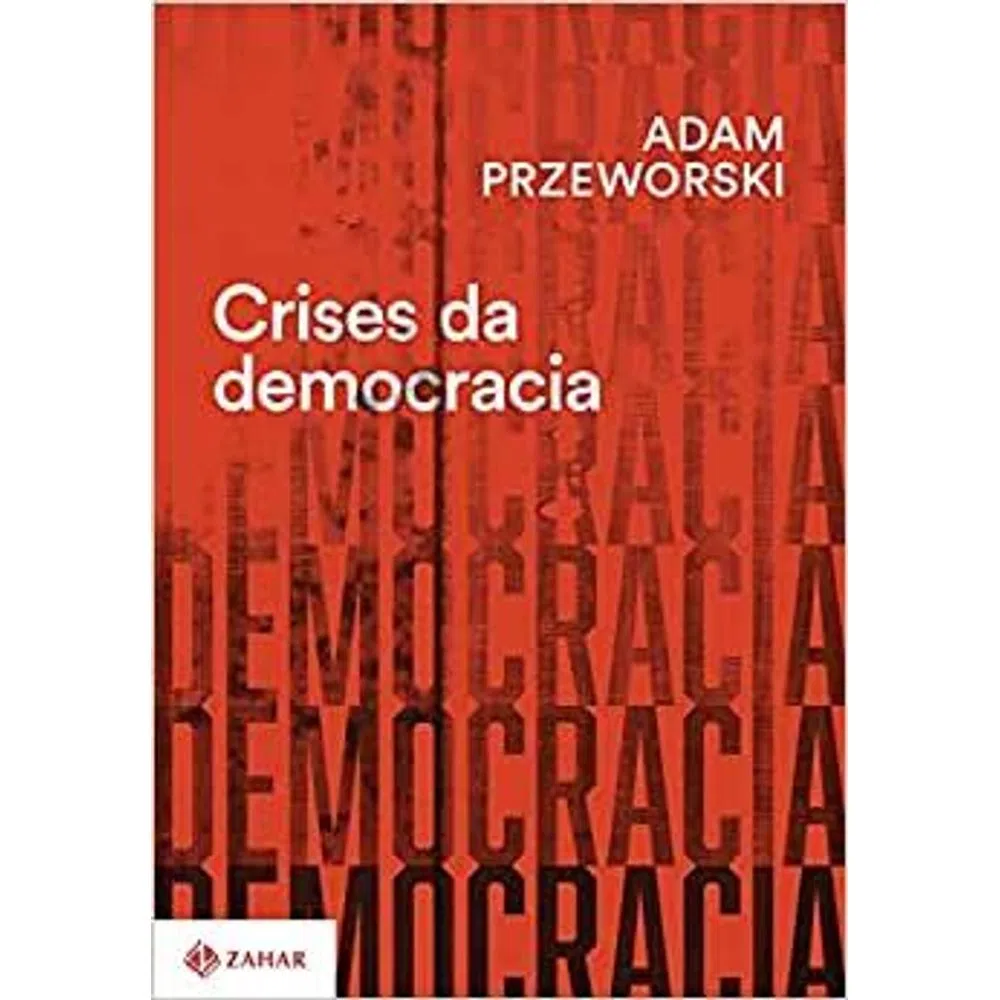 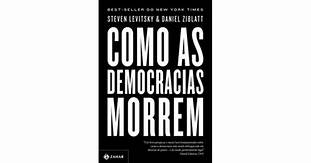 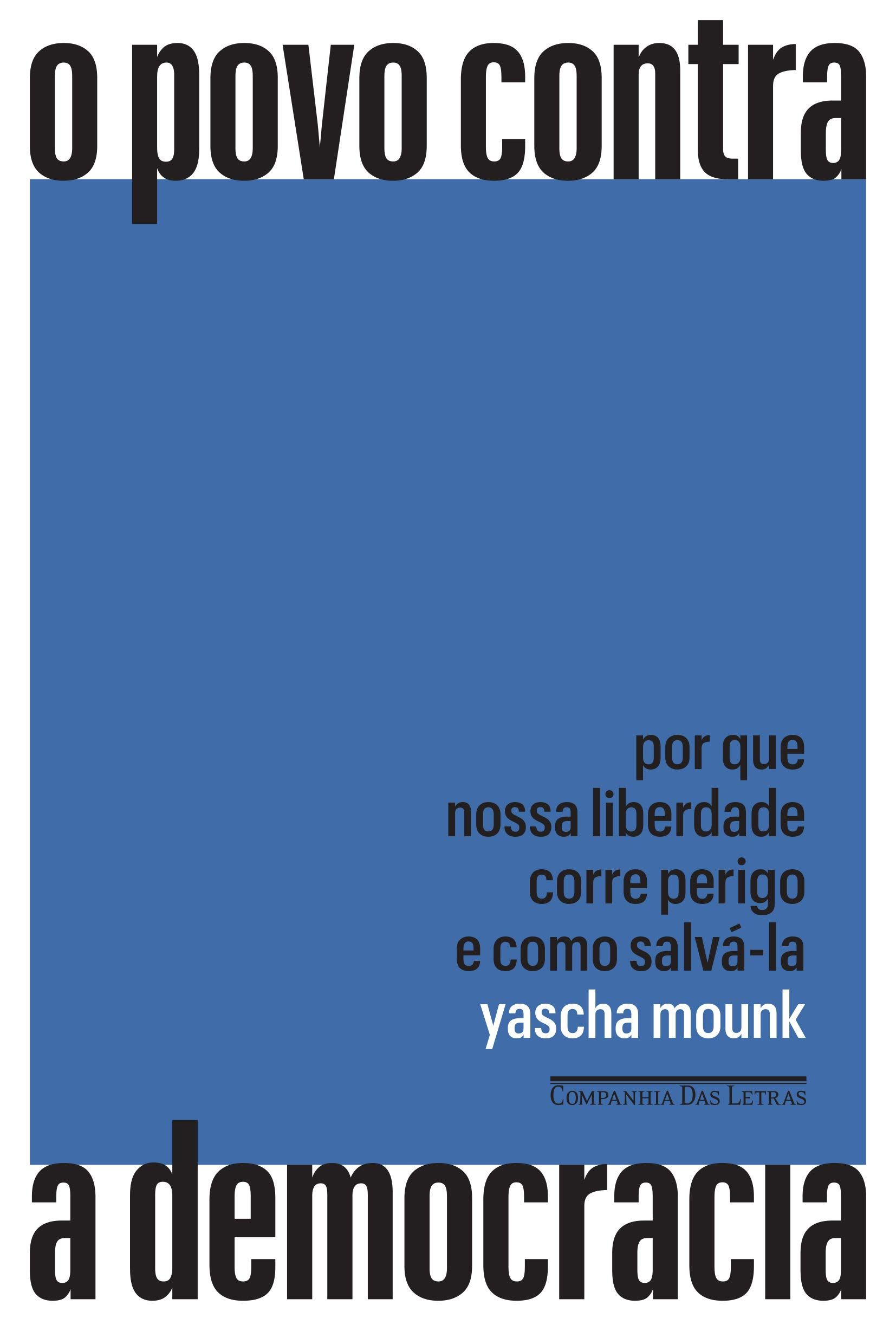 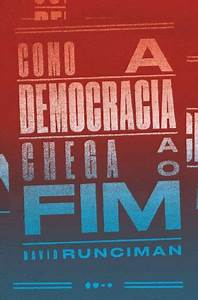 21
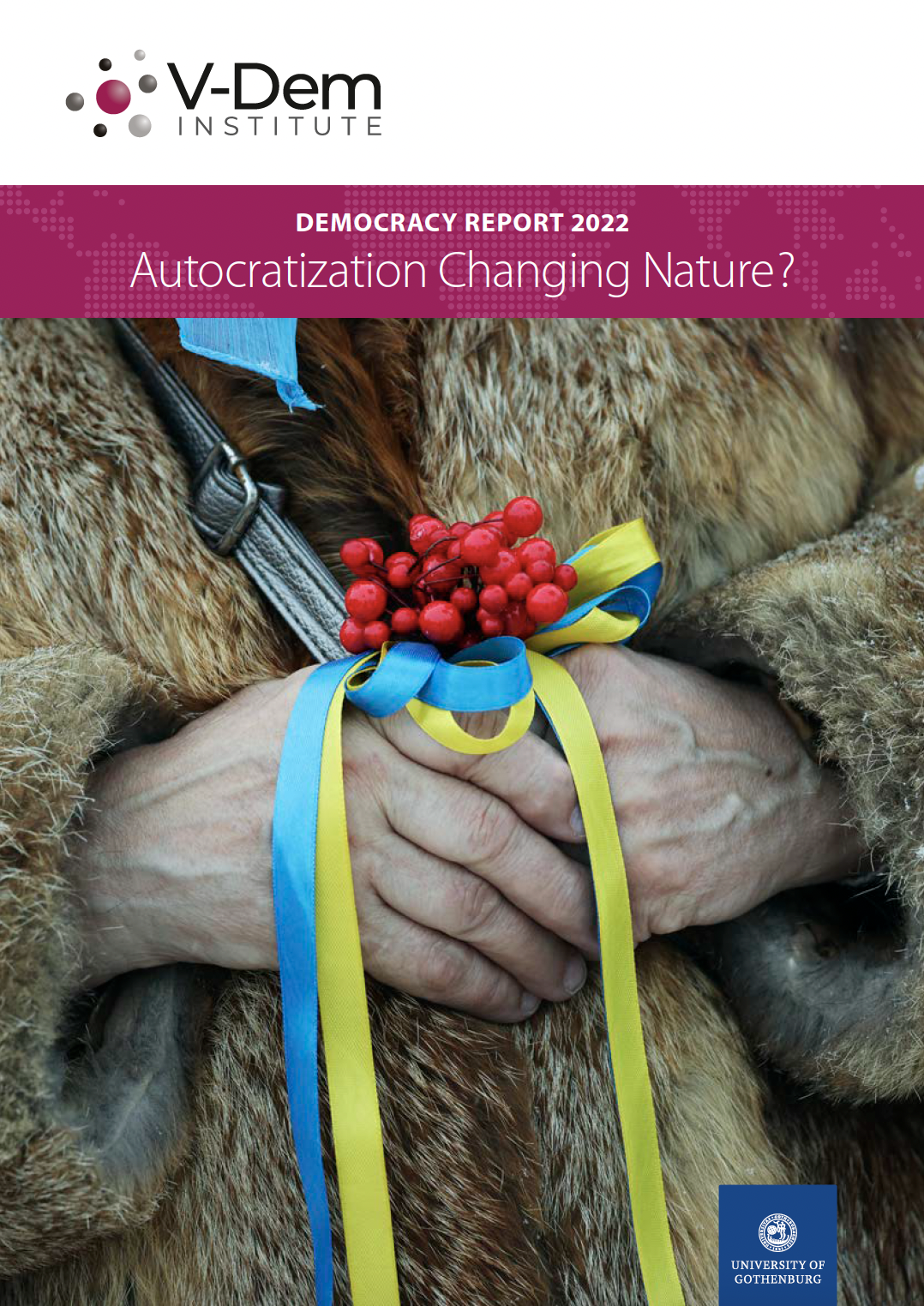 Varieties of Democracies
V-Dem Institute
University of Gothenburg
https://v-dem.net/
22
Graus de democracia em 2021Escala: 0 a 1 (cor mais forte) V-Dem
23
V- Dem Indicadores (473)https://v-dem.net/static/website/img/refs/codebookv12.pdf
24
Vídeo Aula – Univesp
Democracia – Profa. Nina
https://www.youtube.com/watch?v=Re7hc--d4Ts&t=373s
25